Plotnová metoda
Metody stanovení počtu buněk
Přímé – mikroskopické
Počítáme buňky ze vzorku v preparátu, bez kultivace
Je to rychlé, získáme počet a poměr živých a mrtvých buněk 

  Vitální test, 
	počítací komůrky, 
	počítání buněk v kapce 
	na podložním skle, 
	počítání buněk ve 
	fixovaném barveném 
	preparátu
Nepřímé – kultivační 
Kultivujeme část vzorku a zjistíme počet životaschopných buněk
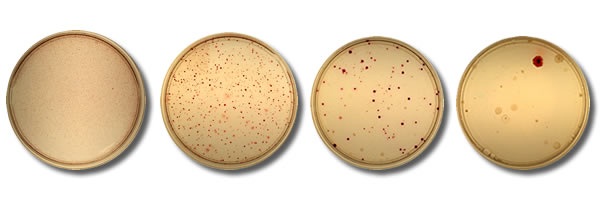 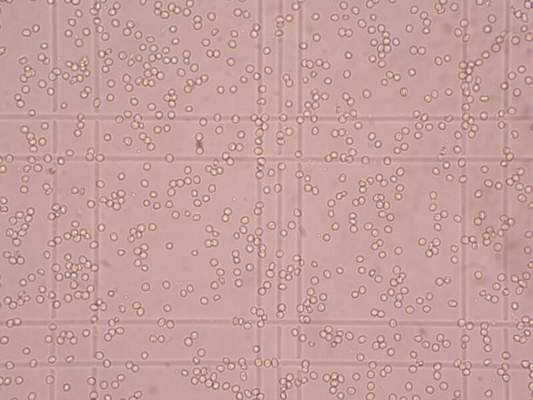 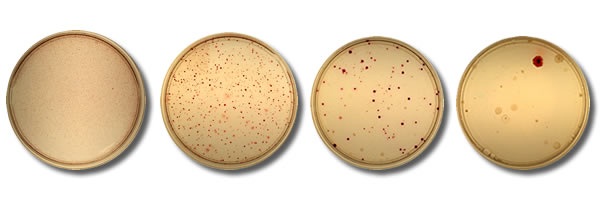 [Speaker Notes: Napr porovnáme pomer neofarbených živých buniek a ofarbených mrtvých ´vitálny test
Komorky – podložné sklíčko s různe velkými ploškami, stanovujeme počet buniek v pološkách
Na podložnom skle můžu byř vyryté políčka
Fix farbený preparát – nanesieme známy objem a počítame napr v 10 poliach, vynásobíme počtom polí celého preparátu]
Počty buněk
Zjišťování počtu buněk slouží v experimentech jako standart při porovnávání výsledků
Stanovíme počty narostlých kolonií – předpokládá se že 1 buňka vytvoří 1 kolonii
Jednotka = CFU/ml 
Colony forming units
Počet životaschopných buněk v 1 ml média = počet buněk v 1ml schopných vytvořit kolonii 
Určuje živé, kultivovatelné bakterie, není to celkový počet
Stanovení počtu buněk se provádí v daném objemu a přepočítává se na 1 ml původního vzorku
Zákal – méně přesné - živé i mrtvé buňky
Médium – podle typu kultury 
- Základní/selektivní/selektivně diagnostické
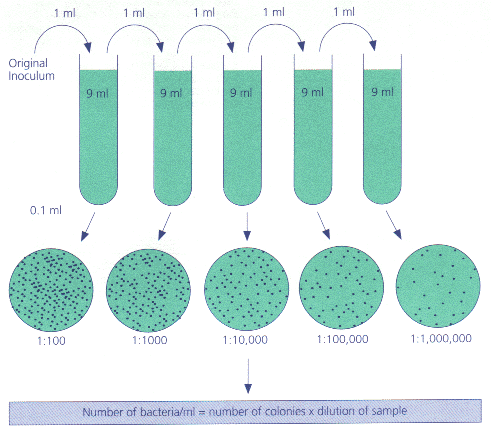 [Speaker Notes: Není to celkový počet, můžu tam byt aj mrtvé]
Počítaní buněk - využití
Srovnávání, opakovaní experimentů

Sledování přírůstku buněk 
porovnáním počtu buněk v různých intervalech získáme obraz o fyziologickém stavu kultury, jejím prospívání či odumírání

Hodnocení podílu jednotlivých skupin bakterií v směsné kultuře  
   Lze porovnávat makroskopické znaky jednotlivých zástupců
   Lze pracovat na selektivních nebo diagnostických médiích – tedy 						získáme jen vybrané skupiny mikroorganismů.  
	Např. rozbor vody – sledujeme a počítáme koliformní bakterie
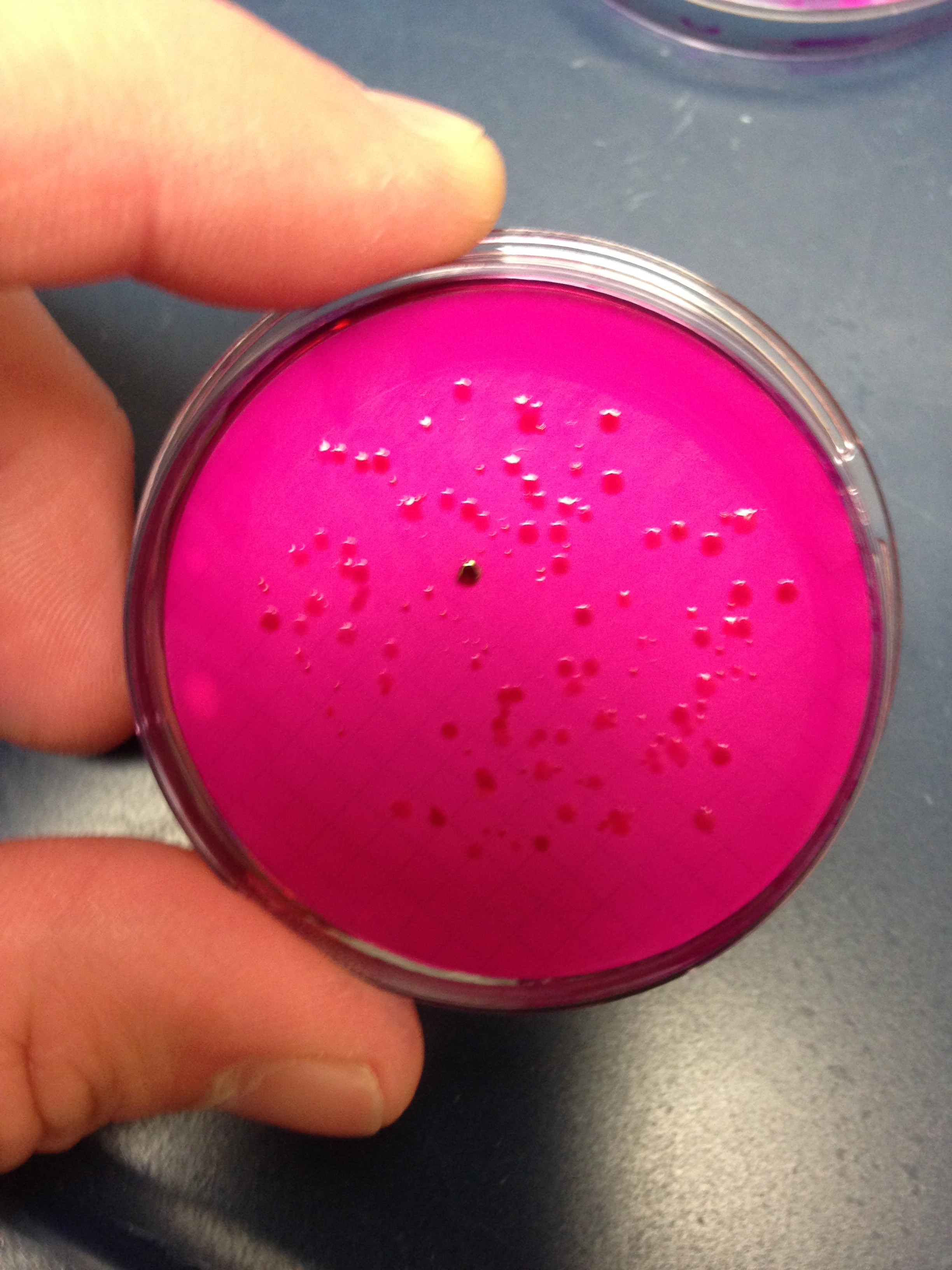 [Speaker Notes: Selektivne diagnostické půdy – počítame len kolónie danej farby, ostatné nás nezaujímajú, alebo sú nejak inhibované]
Růstová křivka
V pravidelných časových intervalech (po cca 20 – 40 minutách) se z kultivovaného média s kulturou odebírají vzorky a vysévají na misky. Grafickým vynesením logaritmu počtu živých buněk v závislosti na čase vzniká růstová křivka.
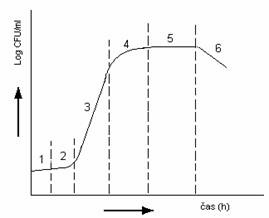 (1) Lag fáze 
(2) Fáze zrychleného růstu – fáze fyziologického mládí
(3) Log fáze – logaritmická – exponenciální
(4) Fáze zpomaleného růstu
(5) Fáze stacionární
(6) Fáze odumírání
Plotnová metoda
Cíl – vytvoření ředící řady a vysetí daných ředění na misky
Získáme tak nezkreslené informace o počtu životaschopných mikroorganismů
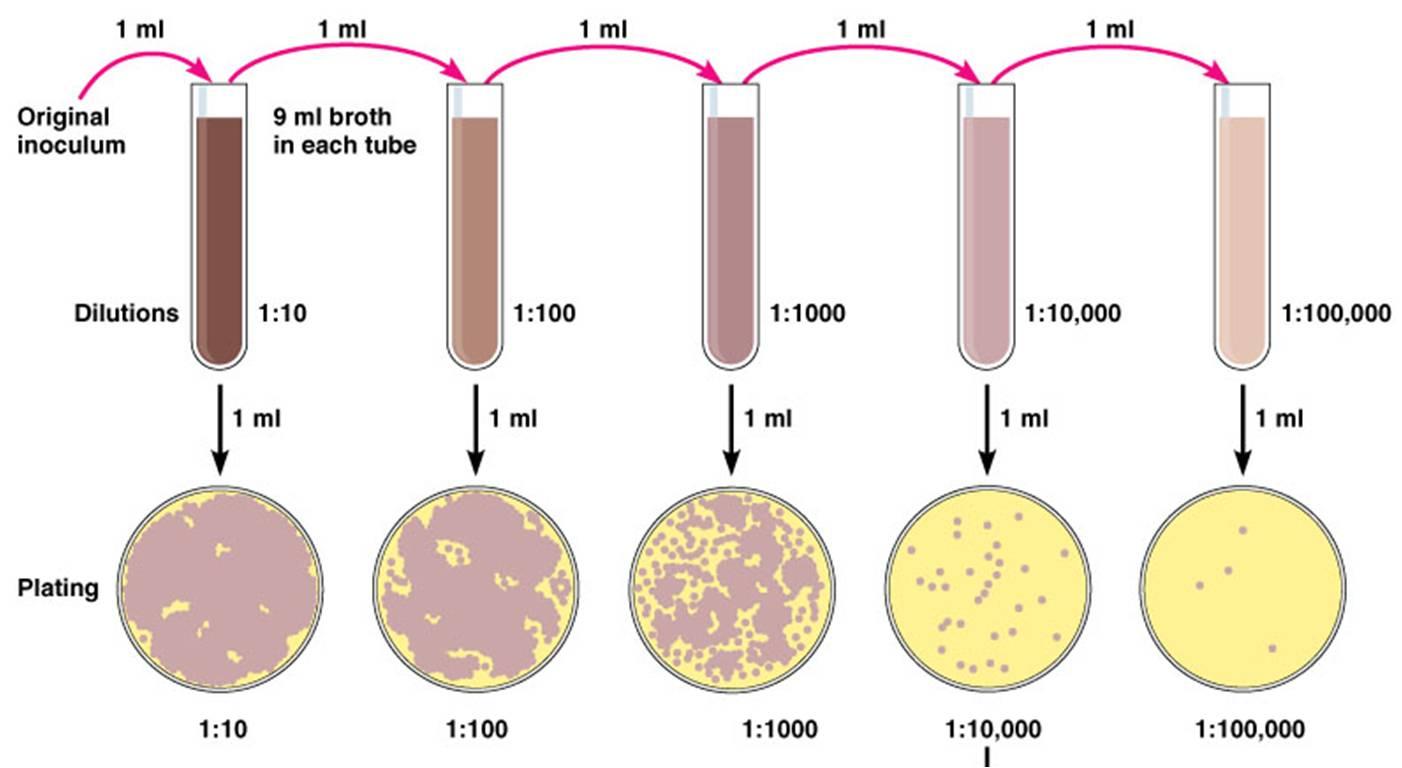 Počítání kolonií
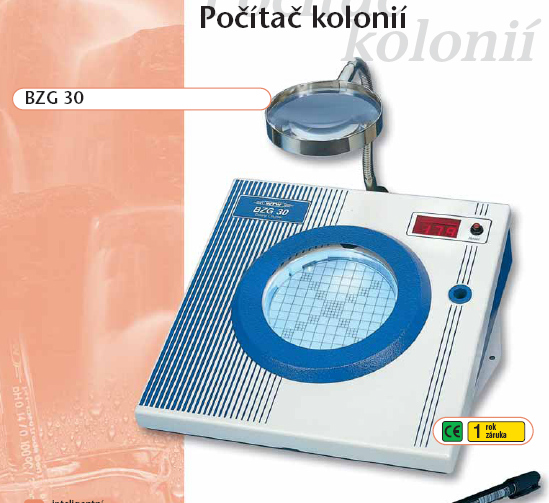 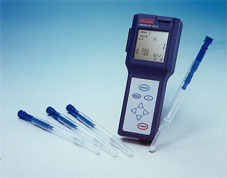 Postup v cvičení
Popsat sterilní zkumavky, od 10-1 po 10-6
Do každé napipetovat 900 μl destilované vody 
Dobře promíchat kulturu, odebrat 100 μl a přenést do první zkumavky (10-1)
Promíchat čistou špičkou a přenést 100 μl do druhé zkumavky (10-2)
Vždy čistou špičkou promíchat suspenzi a přenést 100 μl do další zkumavky (10-3, 10-4, 10-5, 10-6)

Popsat misky na víčko
Ze zkumavky s ředěním 10-4  nanést 100 μl na dvě/tři misky a rozhokejkovat (dlouho)
Ze zkumavky s ředěním 10-5  nanést 100 μl na dvě/tři misky a rozhokejkovat (dlouho)
Ze zkumavky s ředěním 10-6  nanést 100 μl na dvě/tři misky a rozhokejkovat (dlouho)
Z destilované vody odebrat 100 μl a rozhokejkovat po misce – kontrola sterility

Kultivujeme 2-3 dny při 30ºC
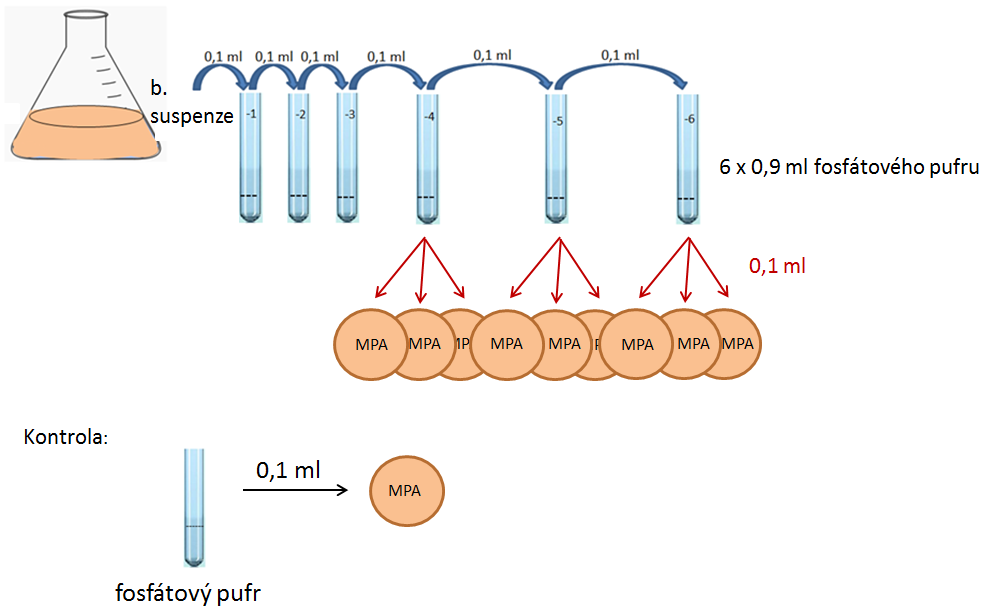 Hodnocení
Vybrat misky nejvhodnějšího ředění (kde vyrostlo 20 – 200 kolonií) a spočítat na každé misce počet kolonií. 
Vypočítat průměr 
Vynásobit ho kladnou hodnotou ředění (ředění 10-4 = průměr x 104)
Vynásobit hodnotou 10 (chceme hodnotu pro celý mililitr, ale pipetovali jsme jen 0,1 ml, proto x 10)
Získáme CFU/ml 

Průměrný počet buněk   x   hodnota ředění (kladný exponent)    x   10  =  CFU/ml 
Výsledek uvést jak: CFU = číslo . 10x (CFU = 7,5 . 107)